Making Queries Work Together
C.K.Leng
Introduction
Data is frequently analyzed in layers, with each layer of analysis using or building on the previous layer. 
You may not know it, but you already build layers all the time. For instance, when you build a pivot table using the results of a Power Query output, you’re layering your analysis. 
When you build a query based on a table created by a SQL Server view, you’re also creating a layered analysis.
You would probably love to be able to analyze a single data source and call it a day. But that’s not how data analysis works. You often find the need to build queries on top of other queries to get the results you’re looking for. 
In this module, You will learn a few ways you can advance your data analysis by making your queries work together.
Reusing Query Steps
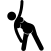 (Page 149-151)
Understanding the Append Feature
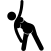 (Page 151-154)
Creating the needed base queries
Appending the data
Beware of Mismatched Column Labels
Understanding the Merge Feature
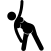 (Page 154-157)
Understanding Power Query joins
Merging queries
Join Types
Understanding Fuzzy Match
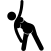 (Page 158-159)